Dramaturgia
(röviden)
https://www.belfastvibe.com
1
Történet ?!?!?!!?!?.
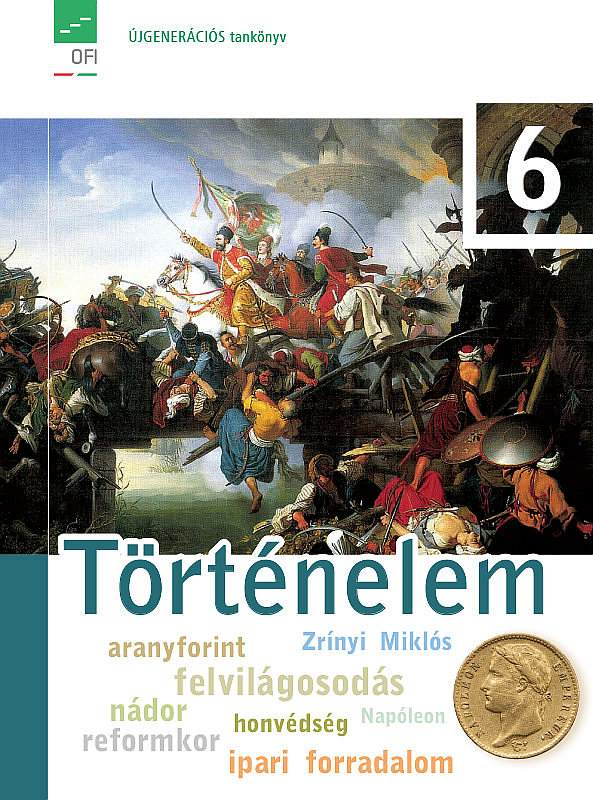 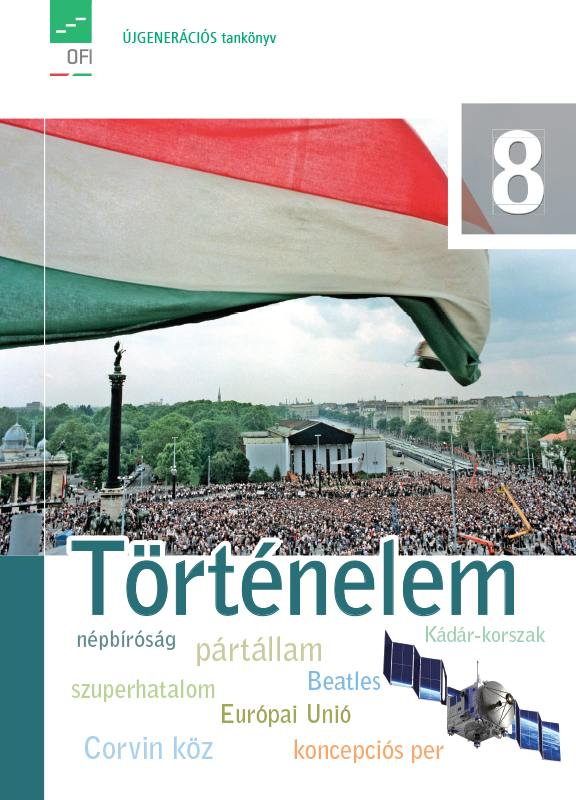 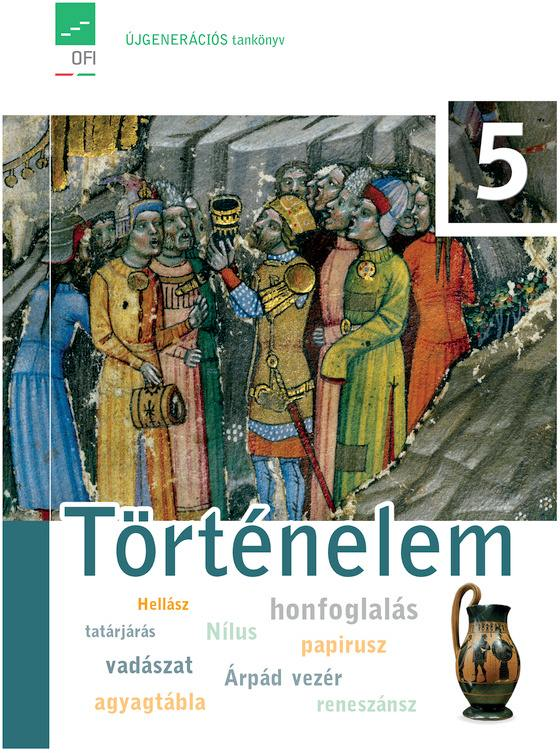 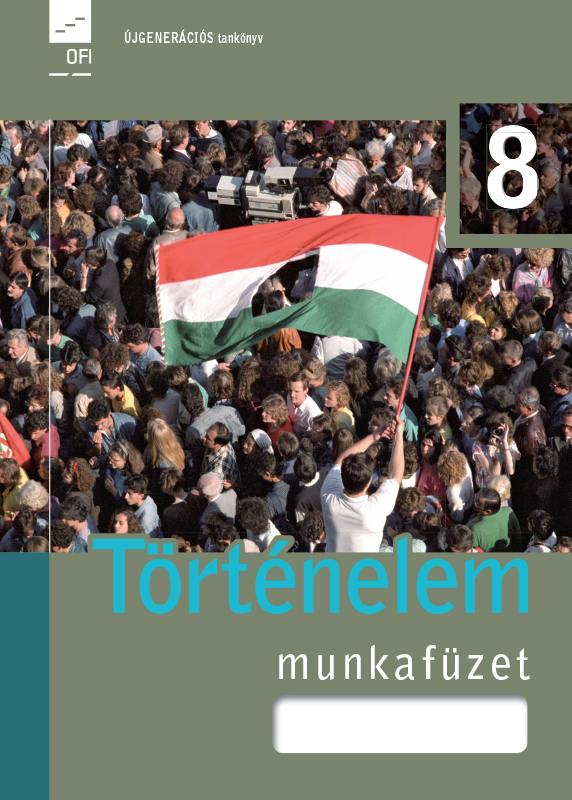 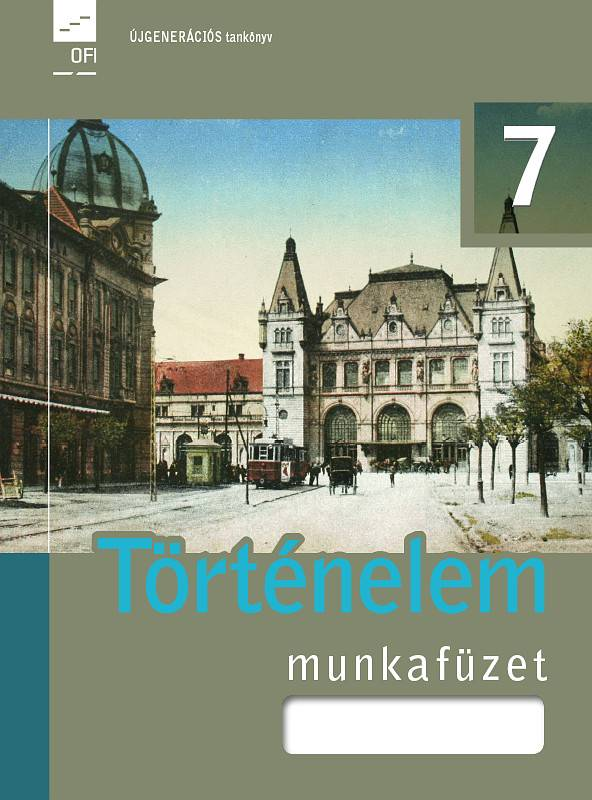 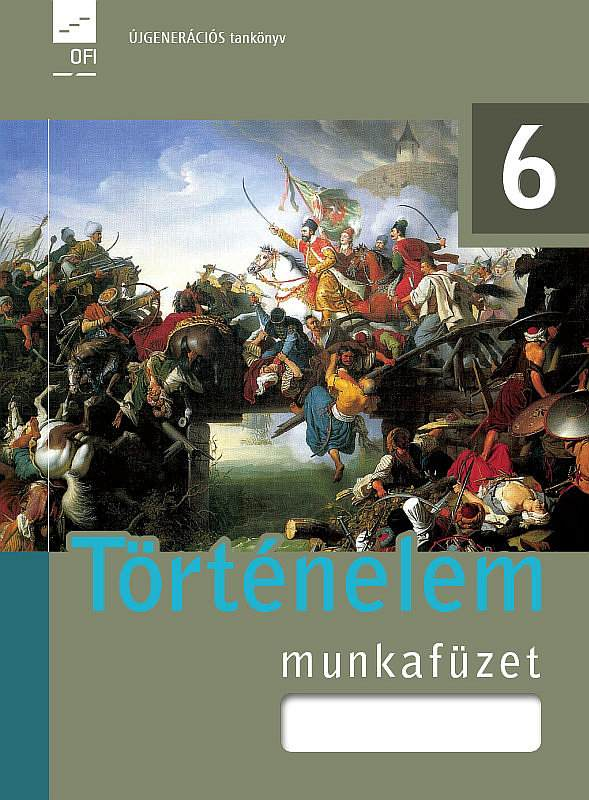 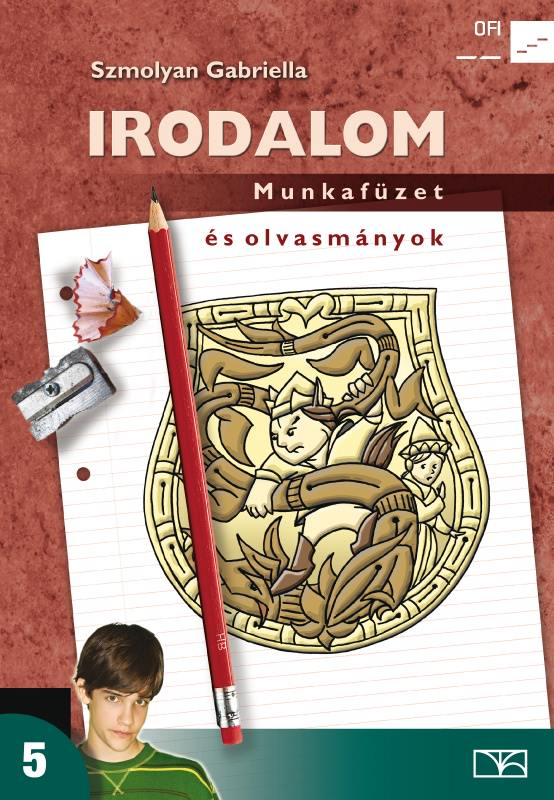 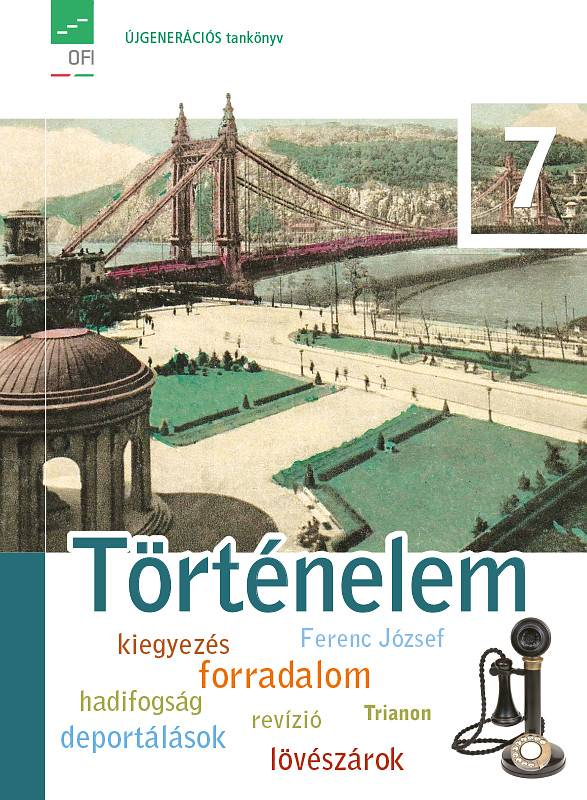 http://www.tankonyvkatalogus.hu
2
~1700 -- fénykor
Anglia
I.Erzsébet
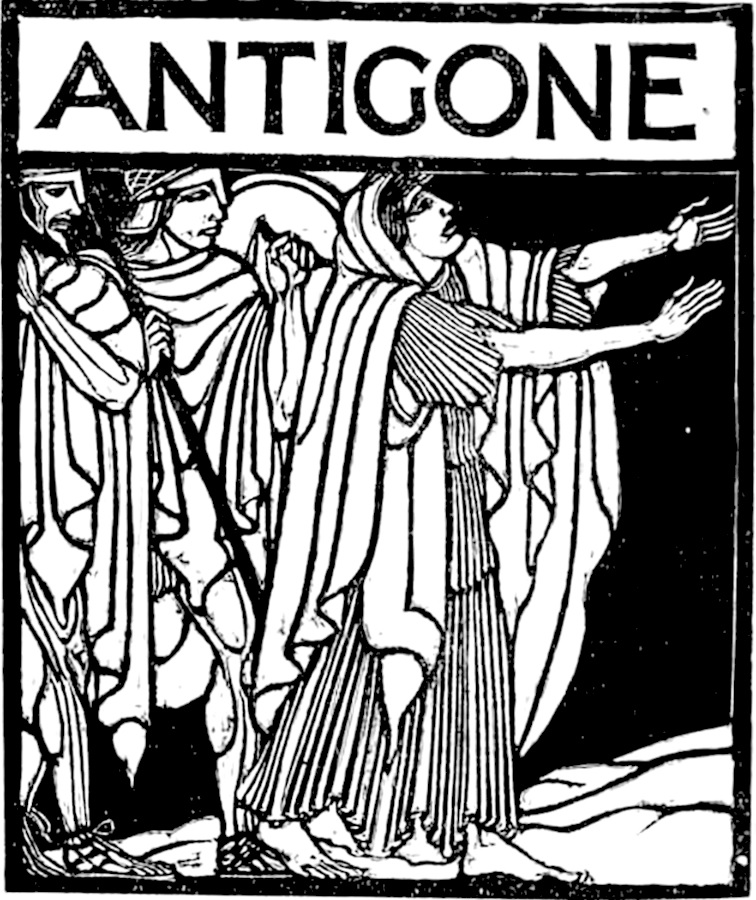 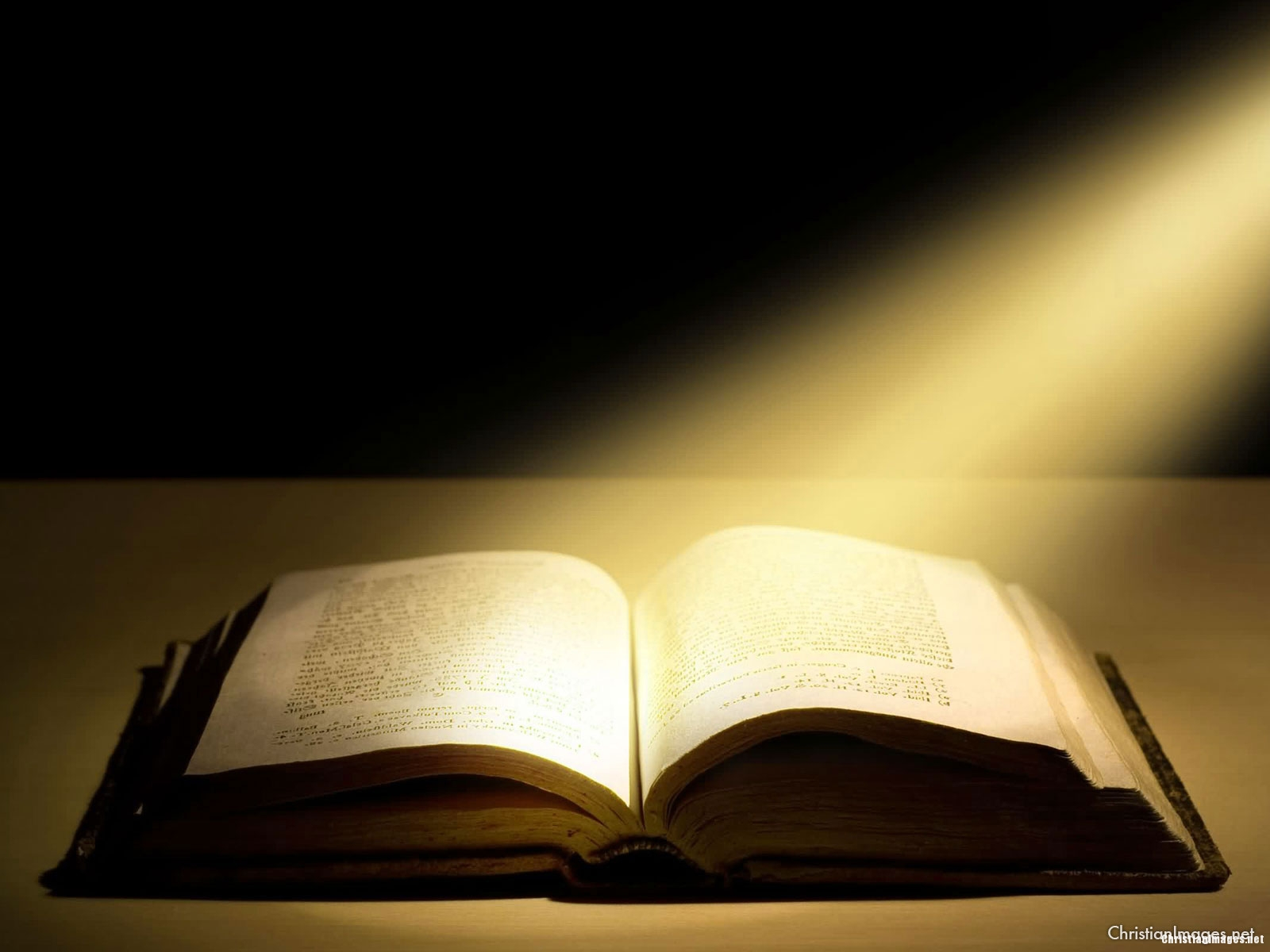 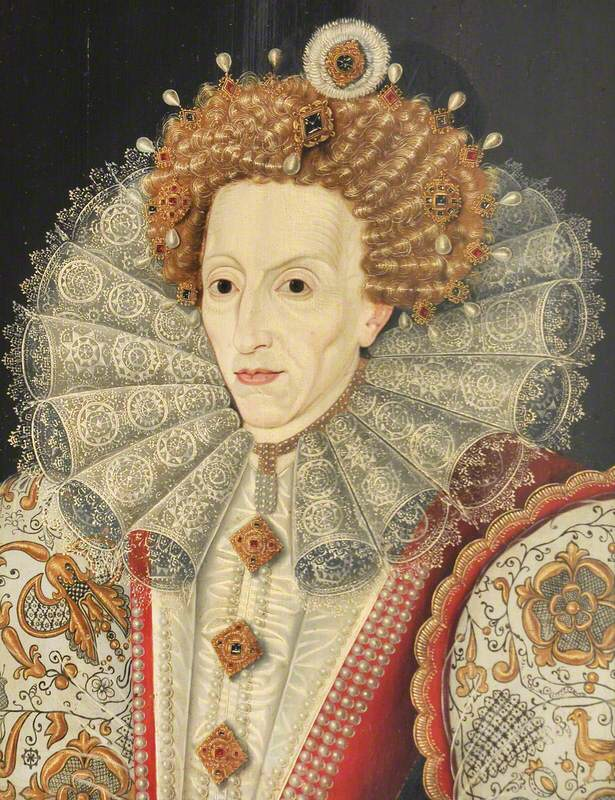 https://www.christianimages.net
https://blog.oup.com
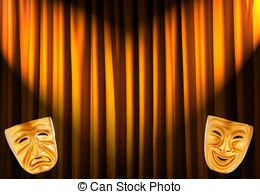 https://hu.wikipedia.org
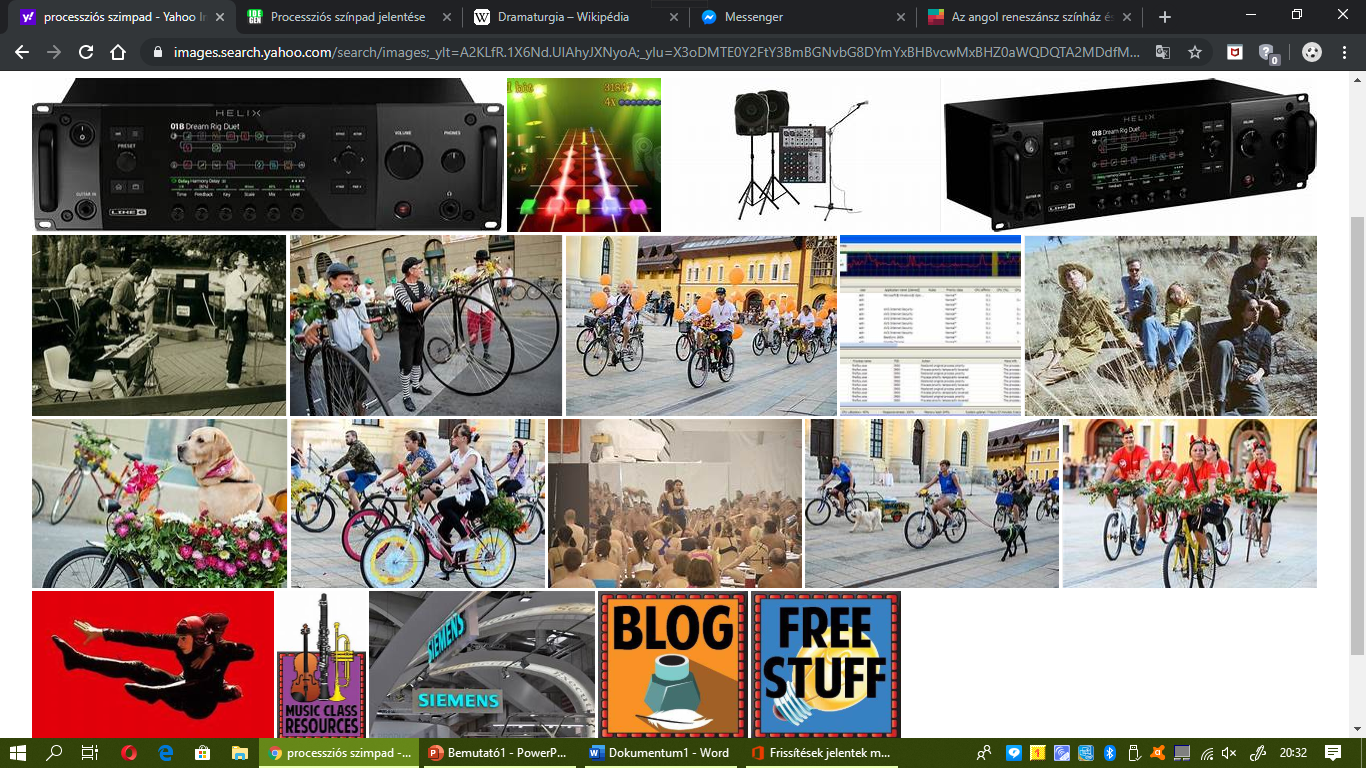 3
Színházak
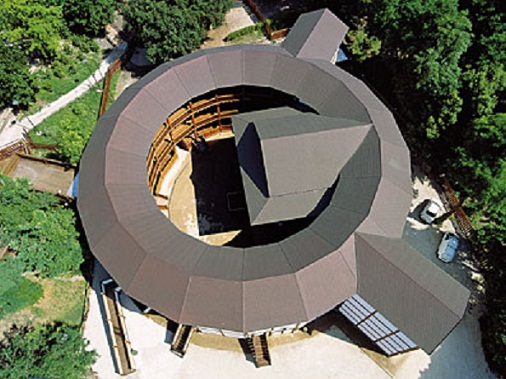 The Theatre
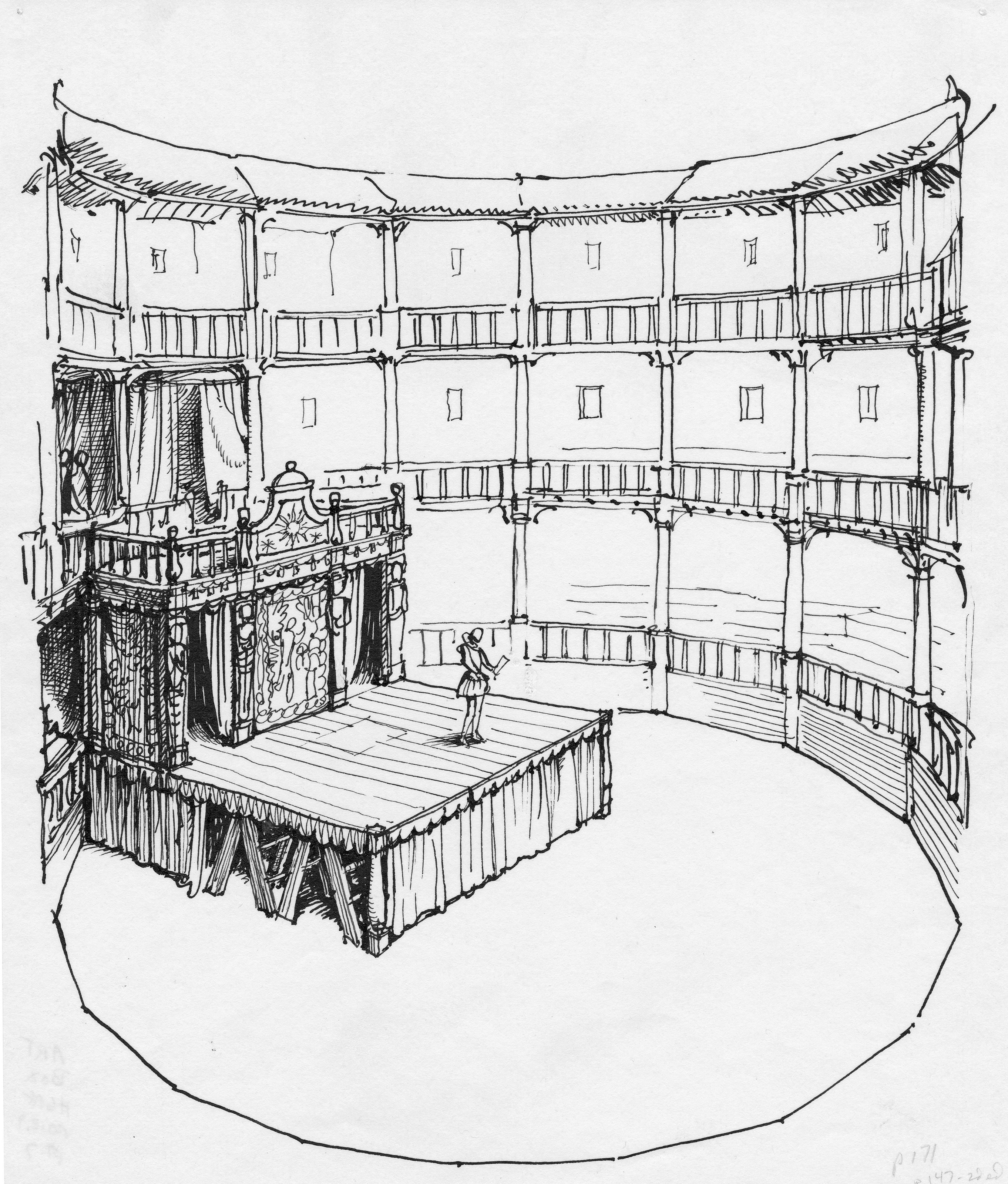 The Globe
William
Shakespeare
http://orokvaros.network.hu
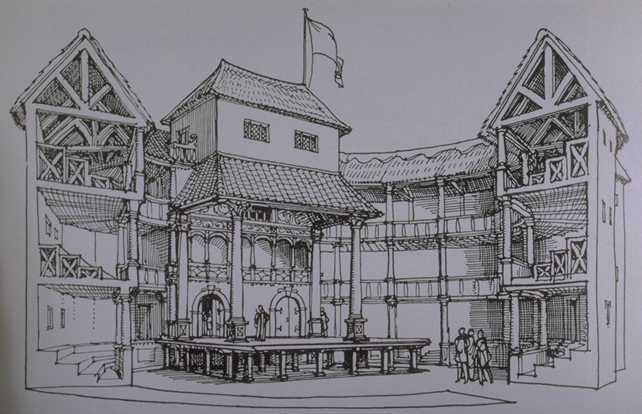 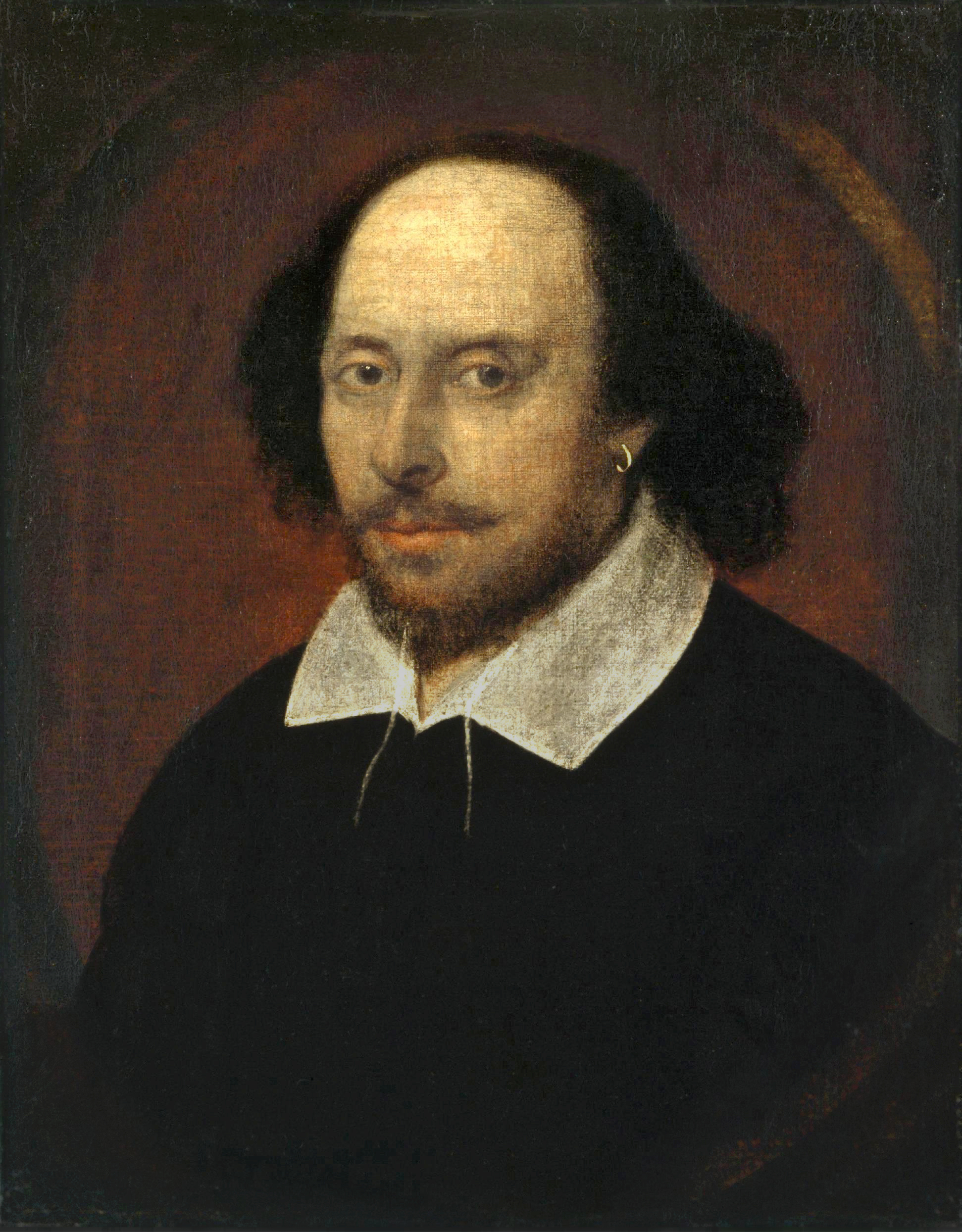 http://shalt.dmu.ac.uk
https://en.wikipedia.org
https://mholloway63.wordpress.com
4
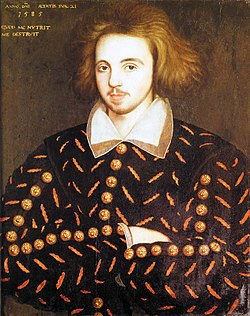 Christopher Marlowe
 1564-1593
Egy pár drámás
William Shakespeare
1564-1616
Benjmin Johnson
1572-1637
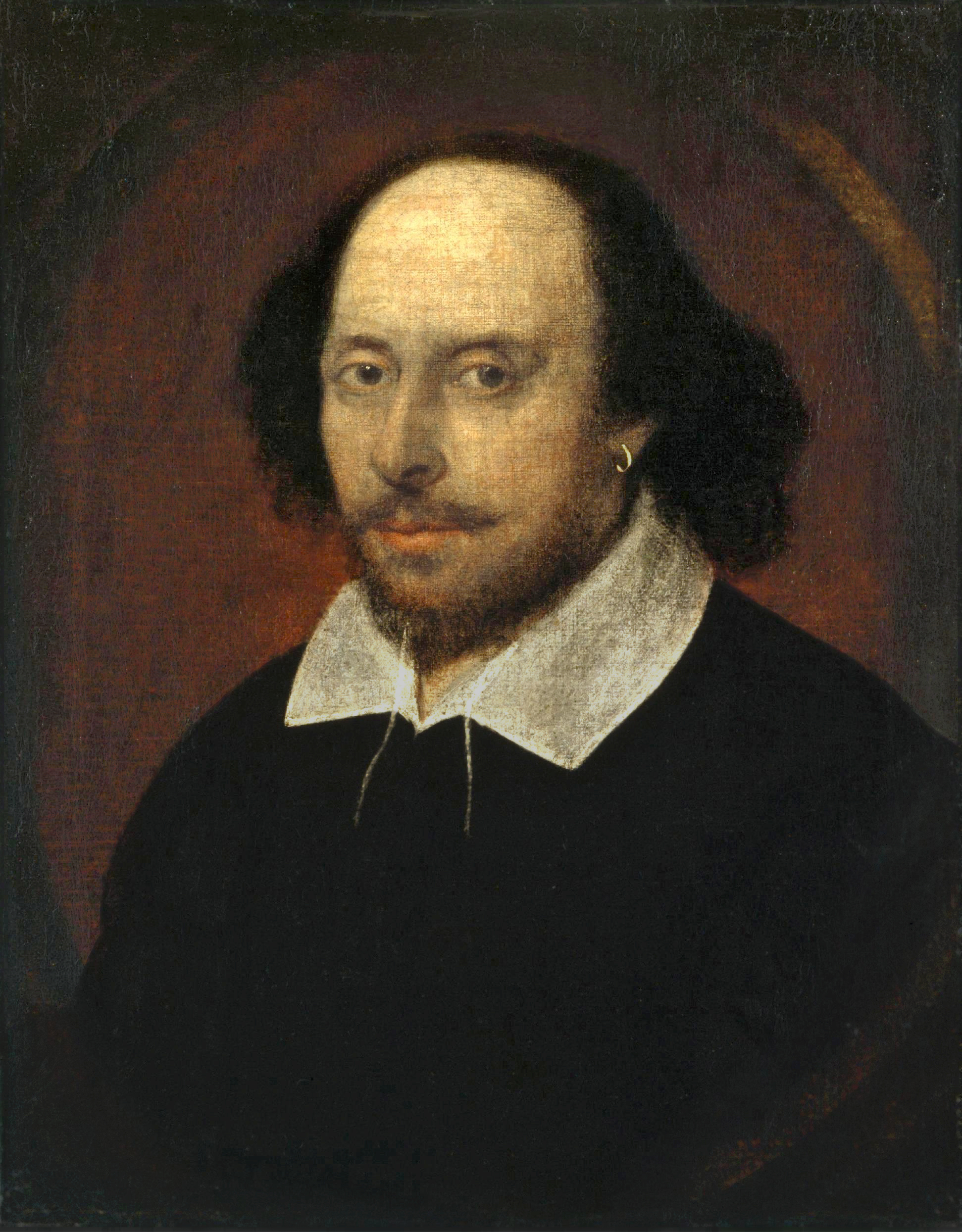 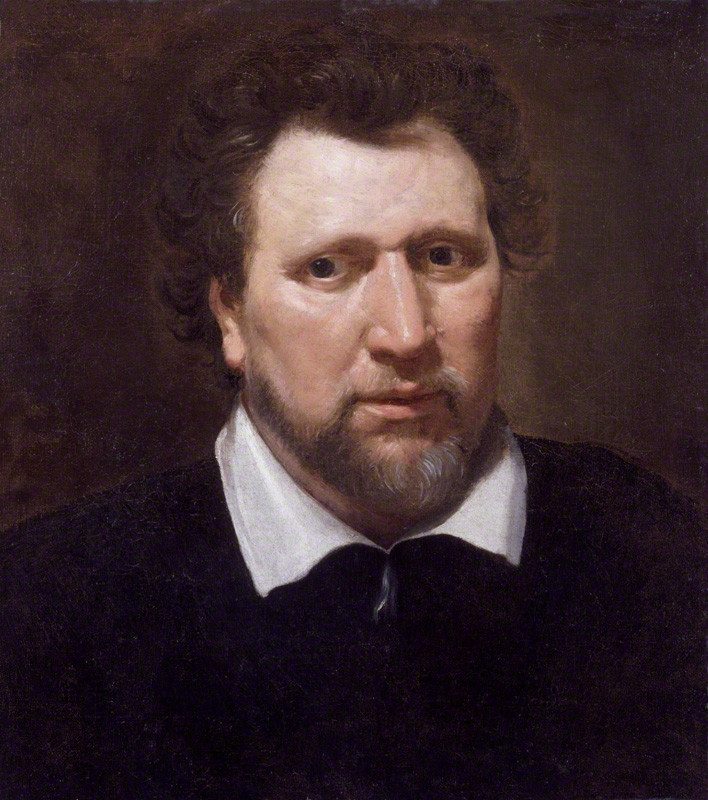 Thomas Kyd
1558-1594
Wikipédia
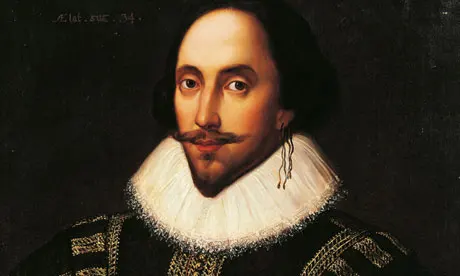 Wikipédia
https://www.theguardian.com
5
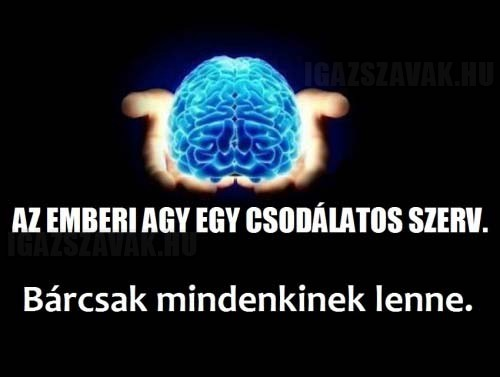 Köszönöm a figyelmet!
Köszönöm a figyelmet!
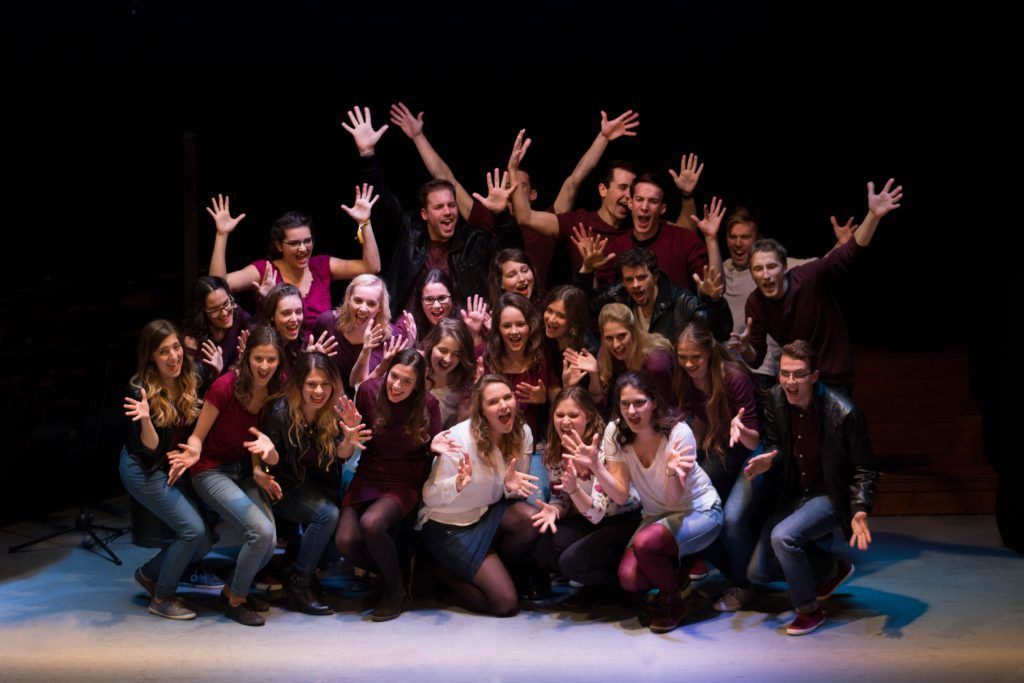 https://vasarnap.hu
6